İstanbulUzman
Sağlık Gözetimi -Meslek Hastalıkları
İşle İlgili Hastalıklar
İSTANBULUZMAN
24 ARALIK 2011 İŞYERİ HEKİMLİĞİ SORULARI
Sağlık Gözetimi – Meslek ve İşle İlgili Hastalıklar
SORU 51
SORU 61
SORU 62
SORU 63
SORU 64
SORU 65
SORU 74
SORU 76
SORU 87
İSTANBULUZMAN
SORU – 51
Sağlık Gözetimi – Meslek ve İşle İlgili Hastalıklar
51. İşyerinde periyodik muayenenin amacı nedir? YANLIŞ SORU
Sağlık eğitimi
İş verimliliğinin belirlenmesi
İşe bağlı sağlık sorunlarının erken tanısı
Kronik hastalıkların (şeker hastalığı, hipertansiyon) erken tanısı
İSTANBULUZMAN
HASTALIĞIN DOĞAL SEYRİ – PSM
Üçüncül Koruma
İkincil Koruma
Komplikasyon
Birincil Koruma
İleri Tedaviler
Semptomatik
Semptomatik
Akciğer Ca (Öksürük)
Diyabetik Ayak Bakımı
Asemptomatik
Tansiyon Ölçümü
Akciğer Grafisi
Mamografi
Odiometri
Pap Smear
Boy-Kilo
TİT
EKG
AKŞ
Hastalık Öncesi
Aşılama
Uygun İşe Yerleştirme
(İşe Giriş Muayenesi)
Fizik Aktivite Programı
Emniyet Kemeri Takma
Gereksiz (Akciğer Ca)
Etkili (Akciger Ca)
Etkisiz (Akciğer Ca)
«İyileşme-Ölüm»
«Klinik Belirtiler»
«Erken Tanı»
Risklerin (hastalığın) önlenmesi	: Birincil korunma
Riskleri (hastalığı) erken saptama 	: İkincil korunma
«Biyolojik Başlangıç»
İSTANBULUZMAN
SORU – 61
Sağlık Gözetimi – Meslek ve İşle İlgili Hastalıklar
61. Aşağıdakilerden hangisi aralıklı kontrol muayenelerinin amaçlarından değildir?
İşe bağlı sağlık sorunlarının erken tanı ve tedavisi
İlk işe girişte uygun işe yerleştirme
Genel sağlık değerlendirmesi
Kronik hastalıkların izlemi
İSTANBULUZMAN
UYGUN İŞE YERLEŞTİRME
İŞE GİRİŞ MUAYENESİ
Çalışmaya başlamadan önce; kişinin niteliklerinin belirlenmesi ve bu niteliklere uyan bir işe yerleştirilmesi amacıyla yapılan muayeneye “İşe Giriş Muayenesi” denir.

Yaş,
Cinsiyet,
Sağlık sorunu,
Eğitim,
Alışkanlıklar , …iş ve sağlık ilişkileri için önemlidir.
İSTANBULUZMAN
SORU – 62
Sağlık Gözetimi – Meslek ve İşle İlgili Hastalıklar
62. Ülkemizde ilgili mevzuat kapsamında yer alan Meslek Hastalıkları Listesinde meslek hastalıkları beş grupta toplanmıştır. Aşağıdakilerden hangisi bu gruplardan biri değildir?
Mesleki kanserler
Mesleki bulaşıcı hastalıklar
Kimyasal maddelerle olan meslek hastalıkları
Pnömokonyozlar ve diğer mesleki solunum sistemi hastalıkları
İSTANBULUZMAN
MESLEK HASTALILIKLARININ SINIFLANDIRILMASI
Sosyal Sigorta Sağlık İşlemleri Tüzüğü
A Grubu: 
«Kimyasal nedenlerle olan meslek hastalıkları»

B Grubu: 
«Mesleki deri hastalıkları»

C Grubu: 
«Pnömokonyozlar, diğer mesleki solunum sistemi hastalıkları»

D Grubu: 
«Mesleki bulaşıcı hastalıklar»

E Grubu: 
«Fizik etkenlerle olan meslek hastalıkları»
İSTANBULUZMAN
SORU – 63
Sağlık Gözetimi – Meslek ve İşle İlgili Hastalıklar
63. Meslek hastalıklarının tanı sürecinde diğer hastalıklara göre özellikle önem taşıyan aşama aşağıdakilerden hangisidir?
Radyoloji
Fizik muayene
İşyeri ortam ölçümleri
Fizyolojik değerlendirmeler
İSTANBULUZMAN
MESLEK HASTALIKLARINDAN KORUNMA
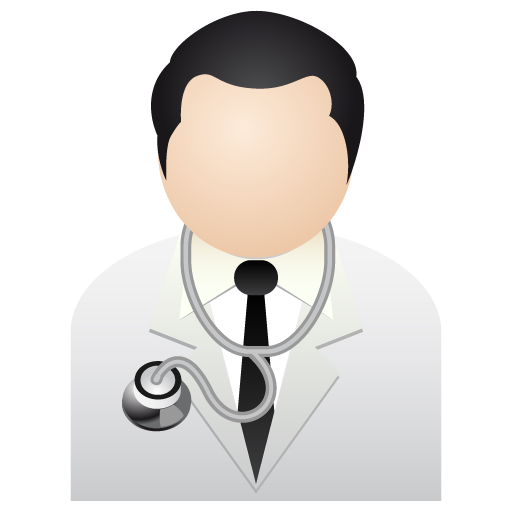 ÇALIŞMA ÇEVRESİNE AİT  TEDBİRLER (KAYNAKTA KONTROL)
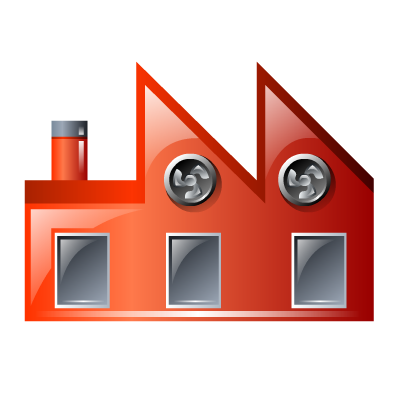 1.Kullanılan Zararlı Maddelerin Değiştirilmesi
2. Kapalı Çalışma Yöntemi
3.Ayırma (Ortam ve KKD)
4.Havalandırma  (Lokal-Genel)
5.Nemli çalışma yöntemi
6.Sürekli temizlik ve bakım
7.Üretim planlaması (Çalışma saatleri-temas)
8. Çalışma ortamı ölçümleri
TIBBİ TEDBİRLER
1.İşe Giriş Muayeneleri(Odio, Kanda Pb)
2.Periyodik Muayeneler**
3.Sağlık Eğitimi (veren)
Meslek Hastalıklarından Korunmak Mümkündür.
İŞÇİYE AİT  TEDBİRLER
1.Kişisel Koruyucular
2.Eğitim (alan)
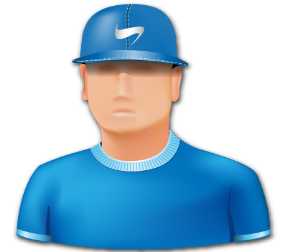 İSTANBULUZMAN
Gürültü Ölçümü
Toz Ölçümü
Metal ve Gaz Ölçümü
Radyasyon Ölçümü
Termal Konfor Değerlendirme
İŞYERİÖLÇÜMLERİ
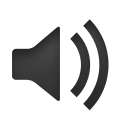 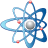 Sık görülen meslek hastalığı türlerine göre, 
işyerlerinde en çok yapılan değerlendirmeler.
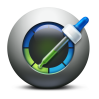 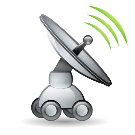 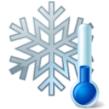 İSTANBULUZMAN
SORU – 64
Konu; Türkiye ve Dünya’da İSG
64. Ülkemizde meslek hastalıklarının tahmin edilen sayıların altında saptanmasında rol oynayan etkenler için aşağıdaki ifadelerden hangisi yanlıştır?
Meslek hastalıkları konusunda bilgi düzeyinin beklenen düzeyde olmaması
Bazı meslek hastalıklarının önemsenmemesi, ihmal edilmesi
Meslek anamnezinin yeteri kadar ayrıntılı alınmaması
İşyerlerinde uygun korunma önlemlerinin alınmış olması
İSTANBULUZMAN
MESLEK HASTALIKLARINDA TANI ZORLUĞU
TANI ZORLUĞU
Çalışana Ait Nedenler
Önemsememe,
Başvuru yapmama,
Tıbbi idari takip yapmama,

İşyeri Hekimine Ait Nedenler
Tanı koyamama/koymama,
Hastalığın farkında olmama,
İyi anamnez almama,
İSTANBULUZMAN
MESLEK HASTALIKLARINDA TANI ZORLUĞU
TANI ZORLUĞU
İşverene Ait Nedenler
Bilgi ve vizyon eksikliği,
Mevzuat ve sigorta yaptırımlarından çekinme,

Tanı Merkezlerine Ait Nedenler
Meslek hastalıkları hastaneleri yetersiz, 
Diğer hastanelerde ekip ve ekipman eksikliği,
Tıbbi-idari takip yapmama

Mevzuata Ait Nedenler
İSTANBULUZMAN
SORU – 65
Sağlık Gözetimi – Meslek ve İşle İlgili Hastalıklar
65. İşle ilgili hastalıklara ilişkin olarak aşağıdakilerden hangisi yanlıştır?
İşyeri ortam faktörleri hastalığın ilerleyişini değiştirebilir.
Meslek hastalıklarından farklı olarak hastalık için riskli işi yapmayanlarda da ortaya çıkabilir.
İşyeri ortam faktörleri hastalığın ortaya çıkmasında kolaylaştırıcı olabilir.
Mesleki kurşun zehirlenmesi işle ilgili hastalıklara uygun bir örnektir.
İSTANBULUZMAN
MESLEK HASTALIKLARININ ÖZELLİKLERİ
ÖZELLİKLER
Yapılan iş ile hastalık arasında doğrudan neden-sonuç ilişki söz konusudur. Aralarında spesifik bir ilişki vardır. 

Çalışma koşulları hastalığın doğrudan doğruya ve vazgeçilmez etkenidir. 

Etkenler ortamda yoksa, hastalık da yoktur.

Kişi söz konusu işte çalışmıyor olsaydı bu hastalık da oluşmayacaktı.

(Kurşun Zehirlenmesi, Pnömokonyoz, İşitme Kaybı…)
İSTANBULUZMAN
SORU – 74
Sağlık Gözetimi – Meslek ve İşle İlgili Hastalıklar
74. Aşağıdakilerden hangisi pnömokonyozların
tanısında en yararlı laboratuvar incelemesidir?
Radyografi	
Kan biyokimyası
Ultrason
EKG
İSTANBULUZMAN
LABORATUAR
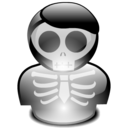 En çok solunum sistemi hastalıklarında kullanılır.
Mesleksel akciğer hastalıklarının tanısında, yaygınlığının belirlenmesi ve sınıflandırılmasında en etkili yöntemdir.
Radyolojik Yöntemler
Bazı hastalıkların teşhisinde (böbrek, akciğer, karaciğer, deri) patoloji gerekebilir.

Örneğin akciğer dokusunda asbest lifinin gösterilmesi asbest maruziyetinin kesin kanıtıdır.
Etken maddenin kendisi, metaboliti veya etken maddenin yol açtığı bir başka kimyasal saptanabilir.

Kan veya idrarda kurşun, civa kadmiyum gibi ağır metallerin tayini ya da nefeste benzen tayini gibi testler yapılabilir.
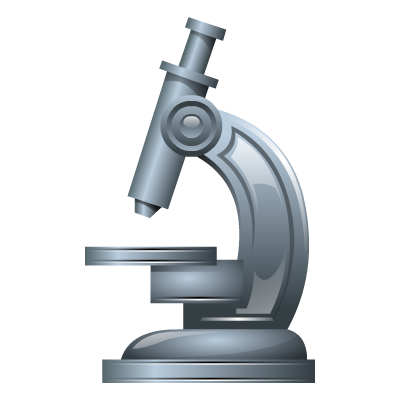 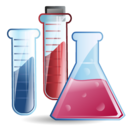 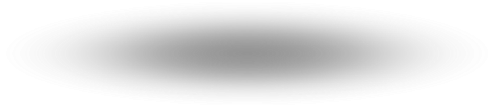 Biyokimyasal Yöntemler
Patolojik İncelemeler
İSTANBULUZMAN
SORU – 76
Sağlık Gözetimi – Meslek ve İşle İlgili Hastalıklar
76. Meslek hastalıkları sınıflandırması göz önüne
alındığında; "Salmonella enfeksiyonları" hangi grupta yer alan enfeksiyonlardan biridir?
A grubu	
B grubu
C grubu	
D grubu
İSTANBULUZMAN
MESLEK HASTALILIKLARININ SINIFLANDIRILMASI
Sosyal Sigorta Sağlık İşlemleri Tüzüğü
A Grubu: 
«Kimyasal nedenlerle olan meslek hastalıkları»

B Grubu: 
«Mesleki deri hastalıkları»

C Grubu: 
«Pnömokonyozlar, diğer mesleki solunum sistemi hastalıkları»

D Grubu: 
«Mesleki bulaşıcı hastalıklar»

E Grubu: 
«Fizik etkenlerle olan meslek hastalıkları»
İSTANBULUZMAN
SORU – 87
Sağlık Gözetimi – Meslek ve İşle İlgili Hastalıklar
87. İş sağlığı uygulama ilkeleri bakımından aşağıdaki ifadelerden hangisi yanlıştır?
Uygun işe yerleştirme
Aralıklı kontrol muayeneleri
Meslek hastalıklarının tedavisi
İşyerlerinde sağlık ve güvenlik eğitimleri
İSTANBULUZMAN
SAĞLIK GÖZETİMİ HEDEFİ VE UYGULAMA İLKELERİ
HEDEF – UYGULAMA İLKELERİ
Hedef;
Sağlığının sürdürülmesi ve geliştirilmesi,
Sağlığı olumsuz etkileyen faktörlerin bilinmesi,

Uygulama İlkeleri;
Uygun işe yerleştirme (İşe Giriş Muayenesi),
İşyeri ortam faktörlerini değerlendirme,
İşyeri risklerinin kontrolü,
Aralıklı kontrol muayeneleri (Periyodik Muayene),
İşyerinde sağlık hizmeti sunulması,
Sağlık eğitimi ve danışmanlık,
İSTANBULUZMAN